Simon Says
https://www.youtube.com/watch?v=t9WAGkQUUL0
Stand up / Sit down
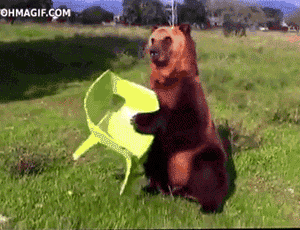 Turn Around
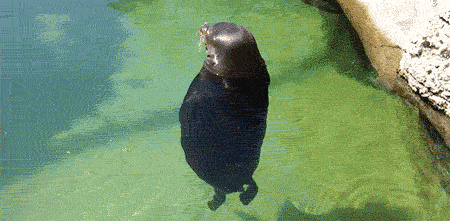 Classroom Rules
Clean up 
Be quiet 
Listen to the teacher 
Pick up your pencil 
 Raise your hand
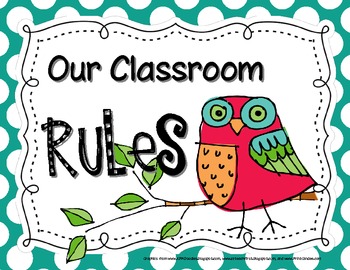 Open / Close
Book
Window
Door
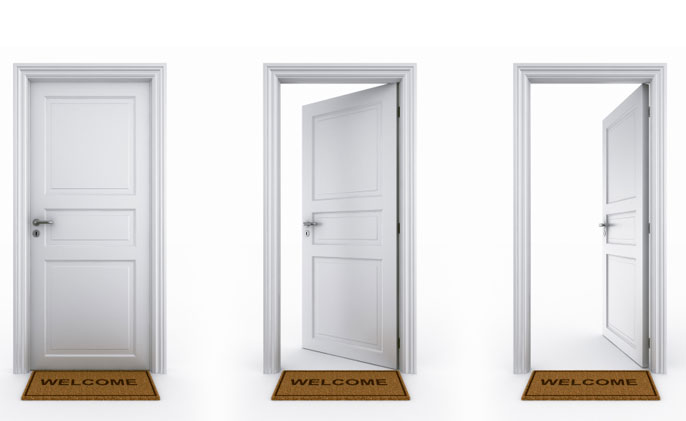 Pick up / Put down
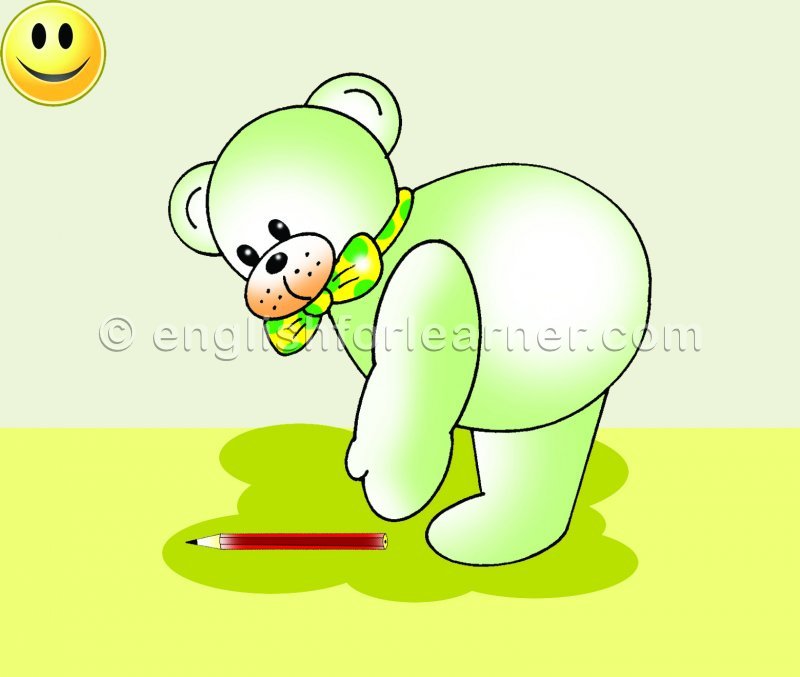 Pencil
Book
Simon Says…
Listen carefully

If the teacher says, “please.”  You should do the action.  

If the teacher doesn’t say, “please,” don’t do it.